Making A Career Decision
Competency Category: Career Development
Competency Number: A.5
Competency: Select an immediate job goal.
Objective: Upon completion of this module, students will be able to select an immediate job goal.
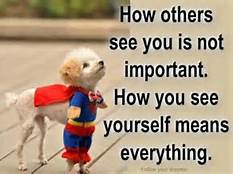 A. Making a career decision
		1. It’s time to make a career decision.
		2. You’ve looked closely at yourself.
		3. You’ve looked at a variety of occupations available, and you’ve researched the careers that you thought you might like. There’s no reason to postpone your decision any longer.
		4. You can probably come up with lots of excuses for not making a decision:
Making A Career Decision
a. “I’m too young to make such an important decision. Besides, I’ve still got plenty of time. I’m not even out of school yet.”
			b. “I need to think about it some more. A person shouldn’t make this kind of decision overnight. It takes time.”
			c. “Nothing sounds good to me. No career really interests me.”
			d. “I don’t think I’m skilled or talented enough to do what I want to do. I’d never make it. Somewhere along the line I’d fall flat on my face.”
Making A Career Decision
5. Put your excuses aside & focus on the career choice that is right for your future.
		6. Even if you make some mistakes, it is better to make them then to do nothing. Mistakes help you to learn. They are also less serious at this time of your life. You have many years ahead in which to grow & change. Now is the time to “jump in & try the water.”
Making A Career Decision
B. Career decision making steps
		1. Know yourself.
		2. Your interests
		3. Your strengths & weaknesses
		4. Your abilities
		5. Your aptitudes
		6. Your ability to cope with change
		7. Your leadership traits
Making A Career Decision
8. The lifestyle you wish to have
		9. Your physical characteristics/abilities
		10. Your personality characteristics
		11. Do you get along with most people?
		12. Do you have a hard time holding your temper?
		13. Ask yourself what you want out of work.
Making A Career Decision
14. The amount of money you wish to make
		15. Whether prestige is important to you
		16. Whether job security is important to you
		17. The amount of leisure time you wish to have
		18. The type of working conditions you would prefer
Making A Career Decision
19. List all the careers you think you would like to have.
			a. Do not reject any careers at this point.
		20. Consider the factors which should affect one’s job selection.
			a. One’s skill & ability
			b. One’s goals
			c. Job availabilities & requirements
			d. Working conditions
			e. Promotional opportunities
			f. Salary needs
			g. Fringe benefits
Making A Career Decision
21. Gather occupational & labor market information concerning careers that interest you.
			a. What are the educational requirements?
			b. What are the training requirements?
			c. What are the abilities and/or aptitudes required?
			d. What are the physical requirements?
Making A Career Decision
e. What are the personality requirements?
			f. What are the working hours?
			g. What is the salary range?
			h. Is it a prestigious career?
			i. What is the outlook for the career?
Making A Career Decision
22. Match what you know about yourself to the information you gathered about the careers.
		23. Choose the career that best matches what you know about yourself and act on your decision.
			a. Set goals for reaching your career.
			b. Make plans for reaching your goals.
			c. Plan experiences that would help you determine if you made the right decision.
Making A Career Decision
d. Examples – shadowing, part-time employment, reading job-related publications, etc.
			e. Use the Guidance Information System in the library in your school or at the public library if that program is available. 
			f. Plan your school program to help you prepare for your chosen career. (A student-parent-guidance counselor conference is encouraged.)
Making A Career Decision
g. Check the career & technology education program offerings at your school or at the local career center.
			h. Don’t think that just because you have decided on a career that you should stop asking questions.
			i. Job fields constantly change. They may differ somewhat from state to state.
			j. A job may seem less satisfying than you thought it would be. Why is this? Some questions to keep in mind might be:
Making A Career Decision
k. Would the work be boring to you? Would it always be?
			l. Would this type of work give you a feeling of accomplishment?
			m. Do you want to do this type of work for 15 or 20 years?
			n. Are you interested enough to spend the time & money for education & training?
			o. How are you better off choosing this career rather than another?
Making A Career Decision
p. Are your skills being put to good use? Do others in the field think you can handle the work?
			q. Try to think ahead several years from now as you answer these questions.
		24. Review often & modify your decision if necessary.
		25. As you experience new things, your interests may change.
Making A Career Decision
26. Check the outlook of the career often; it could no longer exist by the time you are ready to enter it.
		27. Those things important to you in a career could change as you grow older.
Making A Career Decision